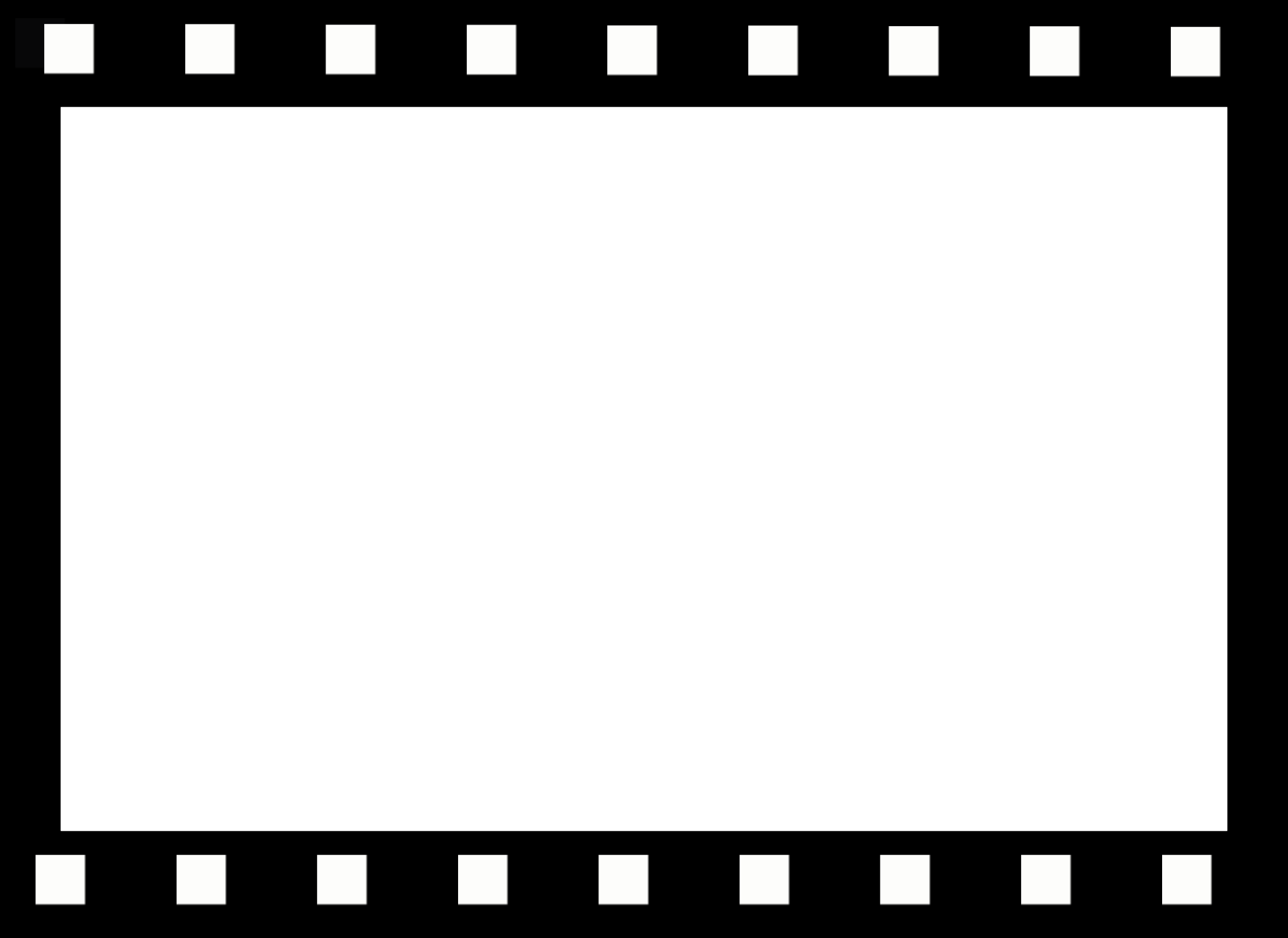 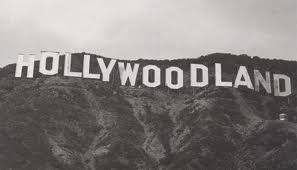 Le début du cinéma
LA FRANCE
Webquest faite par Simons Liesbeth (liesbeth.simons@outlook.com)
Public cible: B2
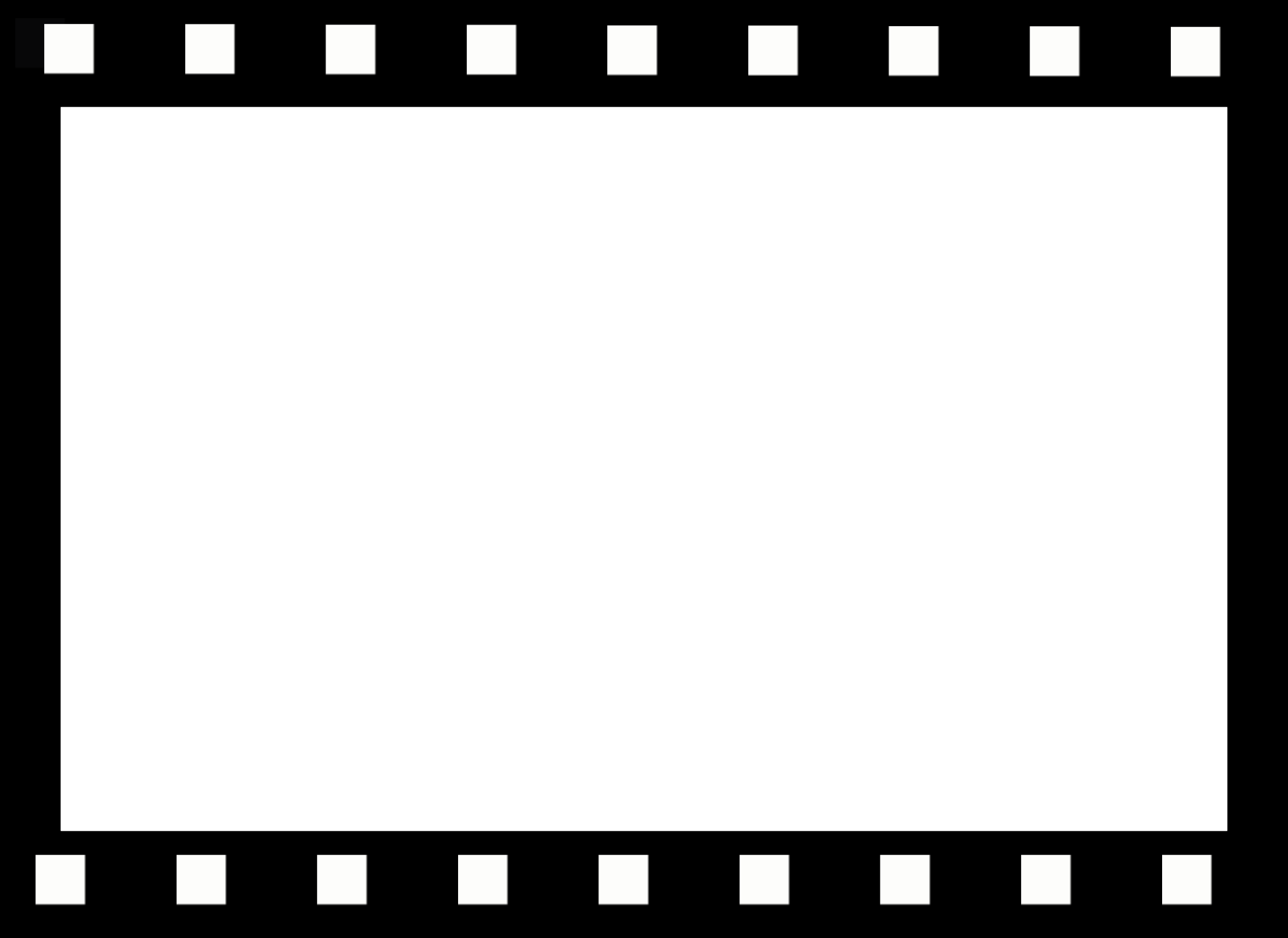 Aperçu
Introduction
Caractéristiques typiques pour les vieux films
Qui étaient les frères Lumière?
Qui était Georges Méliès?
Différences entre les frères Lumière et Méliès
Conclusion
Tâche
Processus
Evaluation
Ressources et objectifs
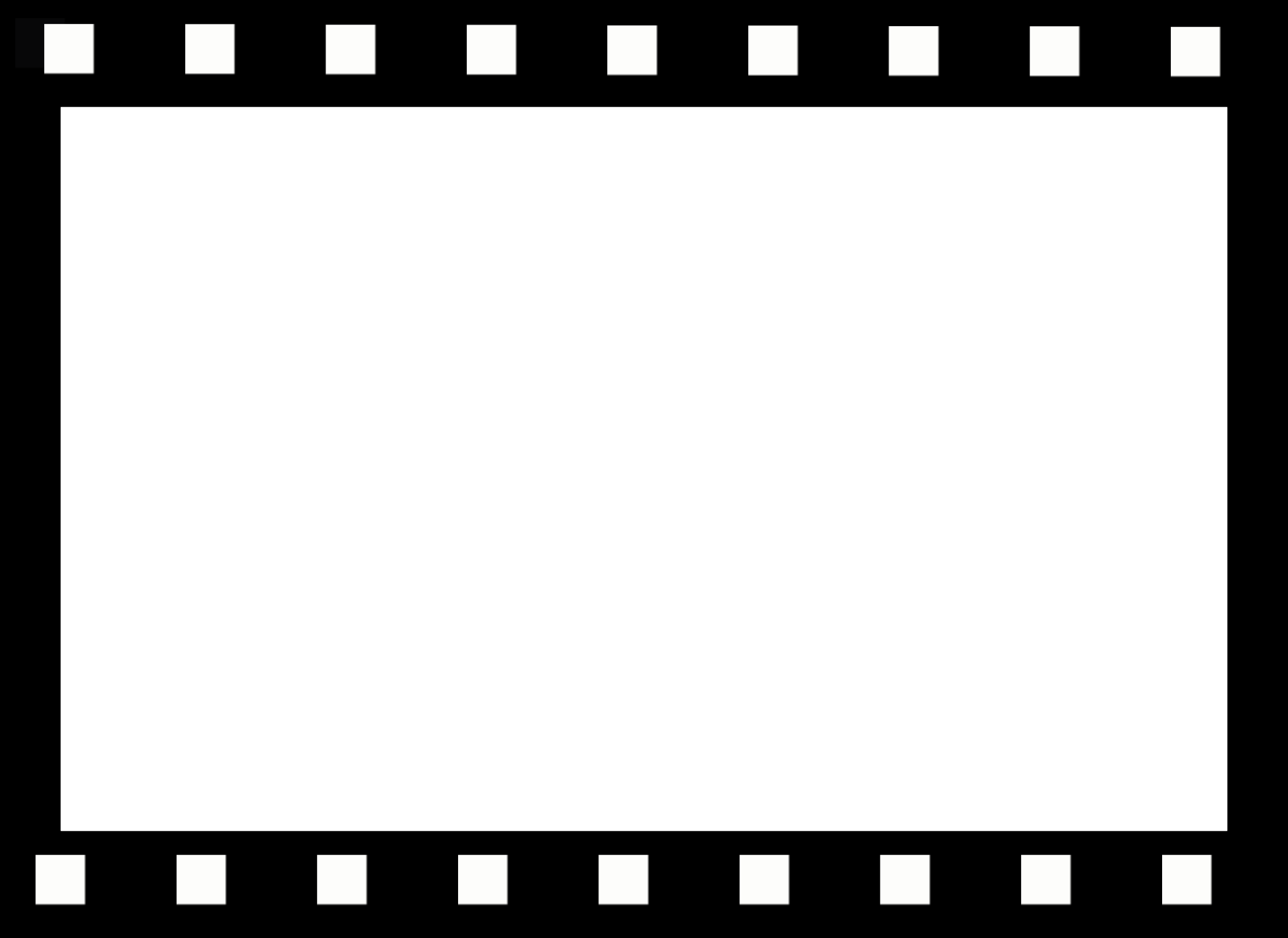 Aperçu
Introduction
Caractéristiques typiques pour les vieux films
Qui étaient les frères Lumière?
Qui était Georges Méliès?
Différences entre les frères Lumière et Méliès
Conclusion
Tâche
Processus
Evaluation
Ressources et objectifs
Introduction
Pendant cette webquest, vous allez découvrir comment le cinéma est né.

Vous pouvez travailler à la webquest pendant trois cours.

D’abord, vous répondez aux questions qui suivent dans la webquest.
Soit, vous trouvez les réponses sur Internet, soit vous répondez vous-même à la question.
Vous remettez votre document Word à la fin de chaque cours.

Ensuite, vous faites une tâche à quatre. Vous trouvez les instructions de la tâche à la fin de la webquest.
Date: Le 28/05
Introduction
Ce symbole annonce que vous devez inclure une réponse dans votre document à remettre.

ATTENTION: Répondez toujours en phrases complètes!
Introduction
1) Vous aimez regarder des films? Pourquoi?

2) Quel genre de films vous aimez? Pourquoi?

3) Quel est le film le plus vieux que vous avez vu? Vous l’avez aimé? Pourquoi?
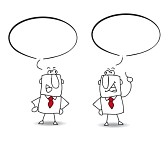 Mon film préféré est Superman!
J’adore regarder des films!!!!!
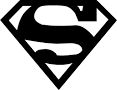 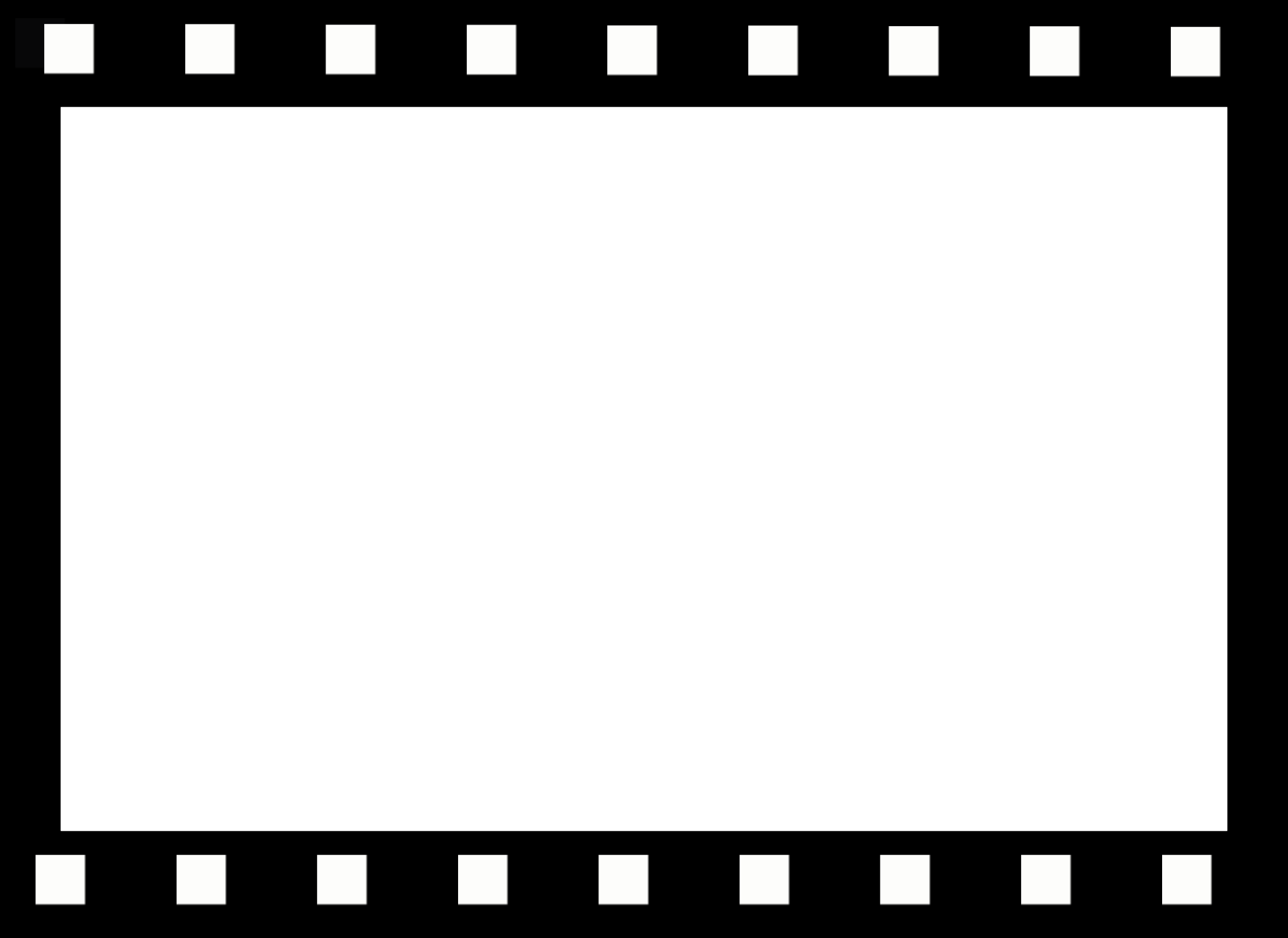 Aperçu
Introduction
Caractéristiques typiques pour les vieux films
Qui étaient les frères Lumière?
Qui était Georges Méliès?
Différences entre les frères Lumière et Méliès
Conclusion
Tâche
Processus
Evaluation
Ressources et objectifs
Caractéristiques typiques pour les vieux films
Regardez “La sortie de l’usine” (1895) sur youtube: https://www.youtube.com/watch?v=EXhtq01E6JI
1) Selon vous, quelles caractéristiques (au moins 3 exemples) sont typiques pour les vieux films?
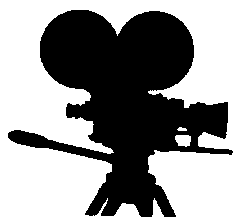 Caractéristiques typiques pour les vieux films
“La sortie de l’usine” (1895) a été le premier film, montré au public! 
	Mais qui a alors créé ce film? ... Exactement! C’étaient les frères Lumière!
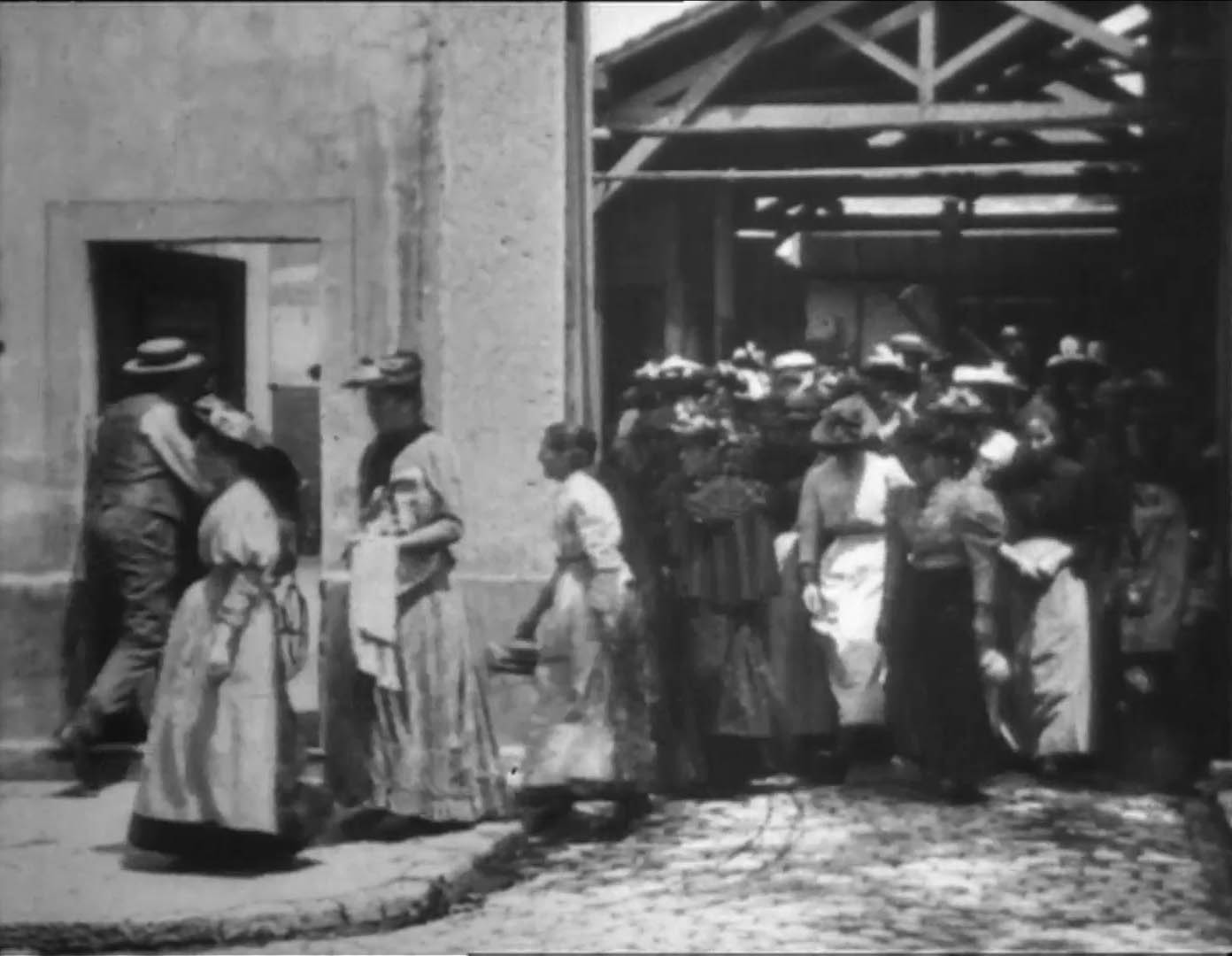 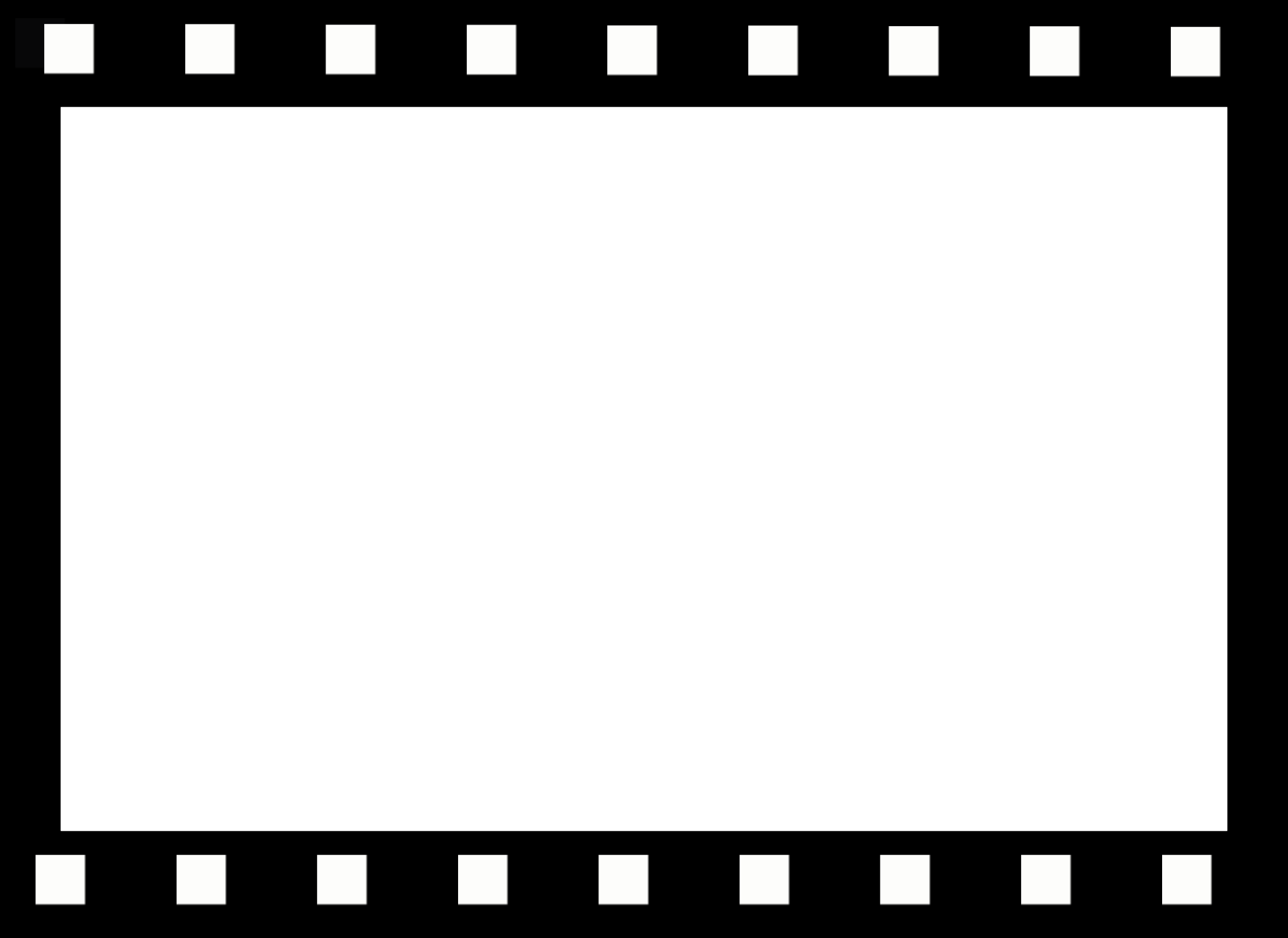 Aperçu
Introduction
Caractéristiques typiques pour les vieux films
Qui étaient les frères Lumière?
Qui était Georges Méliès?
Différences entre les frères Lumière et Méliès
Conclusion
Tâche
Processus
Evaluation
Ressources et objectifs
Qui étaient les frères Lumière?
Regardez ce reportage et répondez aux questions: https://www.youtube.com/watch?v=CXlHmxWMBWQ




1) Quels sont les prénoms des frères Lumière?
2) Qu’est-ce que les frères ont créé? Quand? 
    Qu’est-ce que cette machine pouvait faire?
     (2 éléments)
3) Les spectateurs aiment les films des frères?
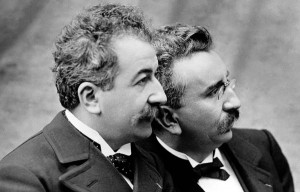 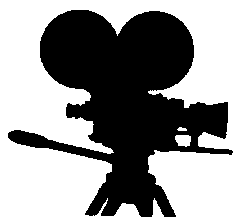 Qui étaient les frères Lumière?
Les frères Lumière ont créé beaucoup de films réalistes. Pensez au film “La sortie de l’usine” (1895) dans lequel les ouvriers sortent de leur usine et retournent chez eux. Ce sont en fait des documentaires.
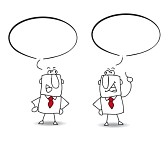 Ben oui! Je regarde National Geographic  chaque soir!
Marcel! Tu as déjà vu beaucoup de documentaires?
Qui étaient les frères Lumière?
Regardez encore un film à choix des frères Lumière et 
Répondez ensuite à la question 5:

“L’arrivée d’un train” (1896): https://www.youtube.com/watch?v=b9MoAQJFn_8

“Pêche aux poissons rouges” (1895)
	https://www.youtube.com/watch?v=iYR0Gf8JfI8

			
		        4) Selon vous, le film que vous avez choisi a des traits réalistes? 
		        Pourquoi (pas)?
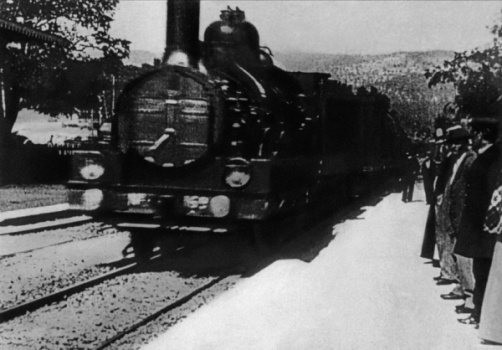 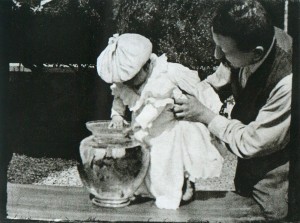 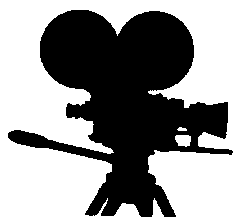 Qui étaient les frères Lumière?
Je préfère idéaliser le réel, sinon pourquoi aller au cinéma ?(Citation de Jacques Demy)


		5) Selon vous, est-ce que les films doivent toujours porter sur 	  	    des sujets réels?
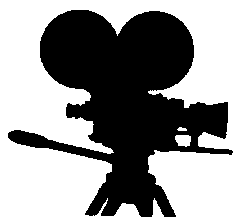 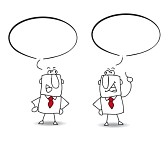 bonne question! Marcel, tu sais la       réponse?
Laisse-moi réfléchir!
Qui étaient les frères Lumière?
Les frères Lumière ont connu beaucoup de succès...mais... À un certain moment, un autre réalisateur a commencé à créer des films. Il s’appellait Georges Méliès!
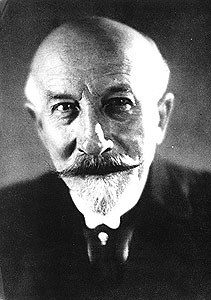 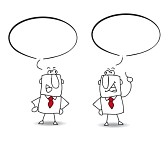 C’est lui? Il a 
l’air un peu 
bizarre...
Je te présente, 
Méliès!
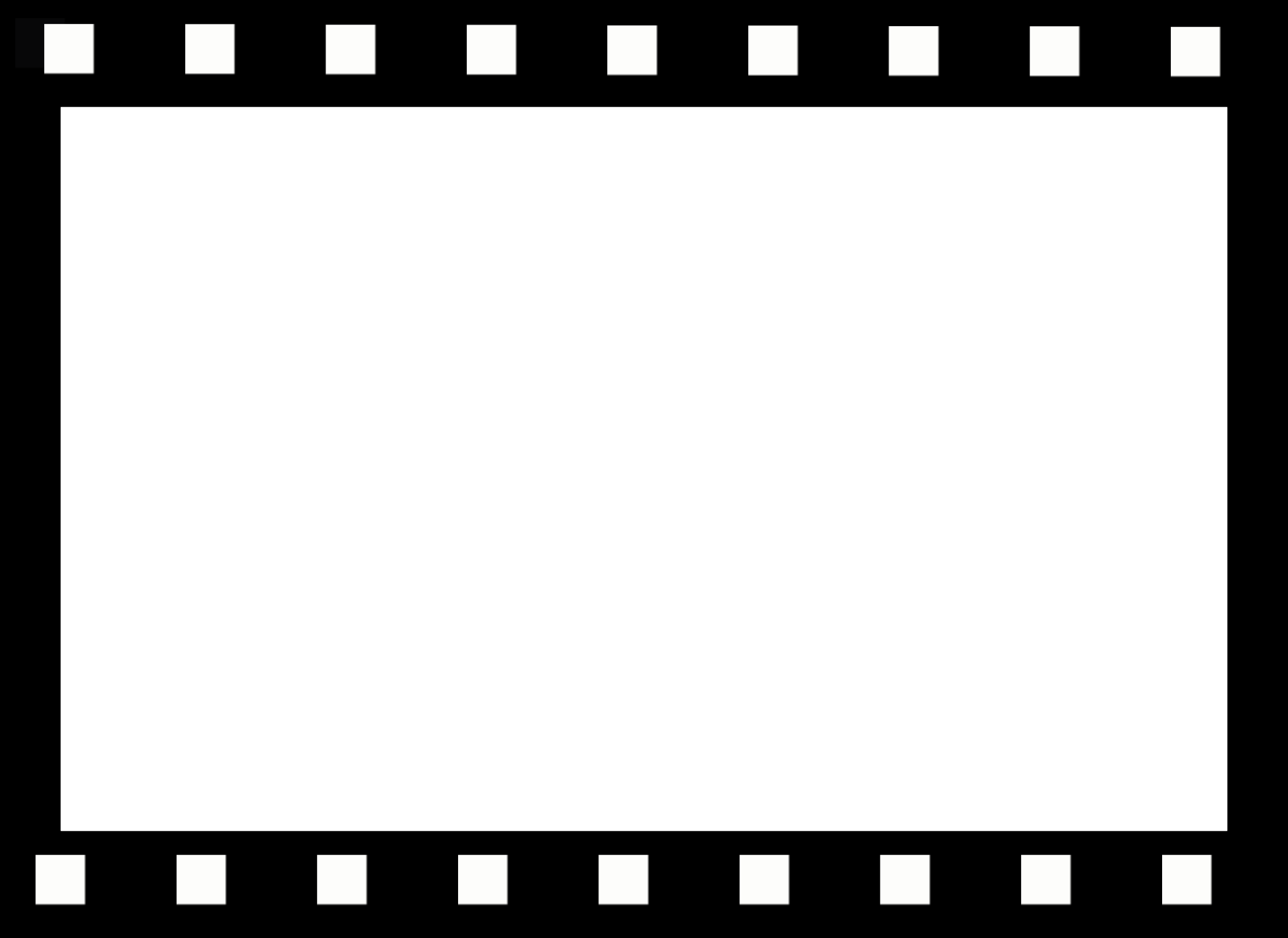 Aperçu
Introduction
Caractéristiques typiques pour les vieux films
Qui étaient les frères Lumière?
Qui était Georges Méliès?
Différences entre les frères Lumière et Méliès
Conclusion
Tâche
Processus
Evaluation
Ressources et objectifs
Qui était Georges Méliès?
Regardez le site suivant et répondez aux questions: http://www.allocine.fr/personne/fichepersonne_gen_cpersonne=10070.html

 1) Méliès était un sculpteur très connu en France. 
	      2) Méliès est née le 19 décembre 1915 et mort le 20 mars 1989.
           3) Méliès s'est intéressé au cinéma parce que sa femme aimait regarder    
               des films.
           4) Le père de Méliès n'était pas content que son fils veuille réaliser des   
               films.
          5) Méliès réalise des documentaires
               comme les frères Lumière.
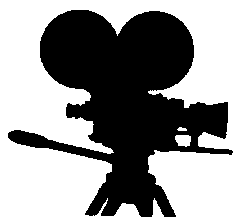 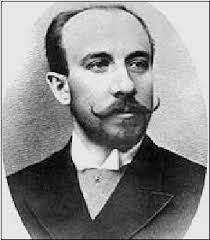 Qui était Georges Méliès?
Regardez maintenant un film de Méliès à choix et répondez à la question: 
“ L'Homme à la tête de caoutchouc” (1901): https://www.youtube.com/watch?v=nXbjYaXVVqM&list=PL0AF02C8E6F4DA958


“Escamotage d’une dame” (1896): 
	https://www.youtube.com/watch?v=f7-x93QagJU


			6) Est-ce qu’il s’agit ici d’un film réaliste? Pourquoi (pas)?
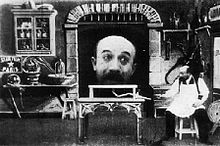 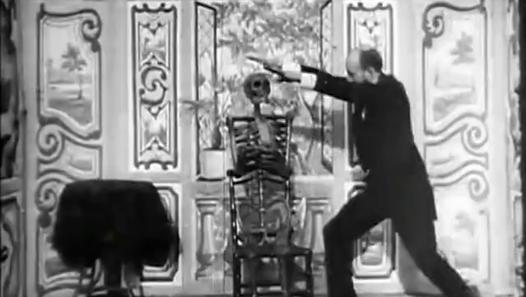 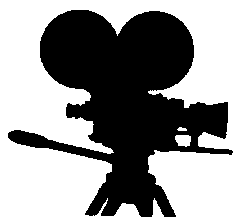 Qui était Georges Méliès?
En 1899, Méliès a créé tout à fait autre chose. Regardez le film: “Le diable noir” (1905) et répondez aux questions à la diapo suivante.
      https://www.youtube.com/watch?v=wbJ01n5uoxc
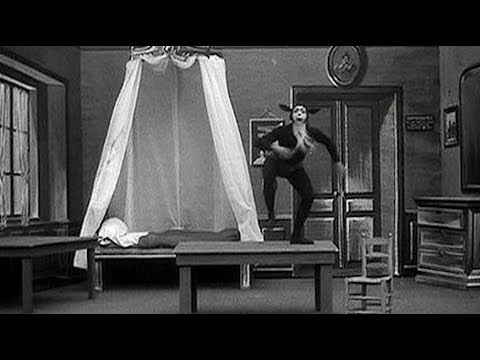 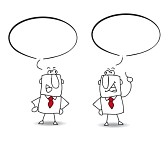 Elle réfère aux 
Diables Rouges
du foot?
Mais non Prosper!
Qui était Georges Méliès?
7) Qu’est-ce qui se passe?
		8) Vous pouvez me donner deux différences entre “Le diable noir” (1905) 	     et le film à choix que vous avez vu?
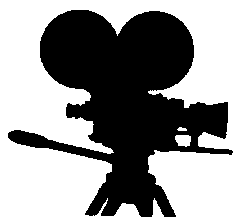 Qui était Georges Méliès?
Méliès a encore créé 
	beaucoup d’autres films. 
	Le film le plus connu est 
	“Voyage dans la lune” (1902). 
	Il est beaucoup plus long que ses films
	que vous avez déjà vus.
	On va encore en parler 
	plus tard...
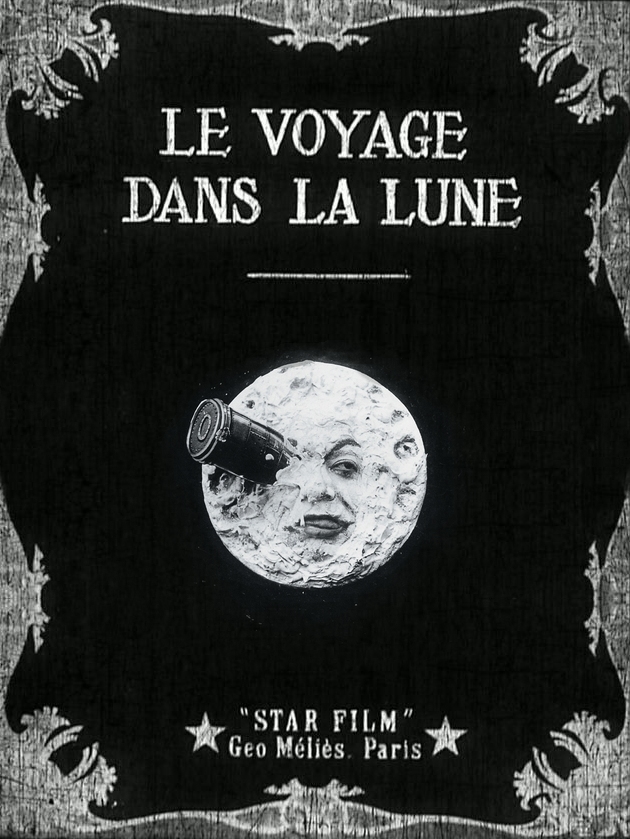 Qui était Georges Méliès?
A propos! Vous avez remarqué que Méliès utilise des effets spéciaux? Il est en fait le premier à les utiliser! C’est pourquoi on l’appelle souvent: le père des effets spéciaux au cinéma.
Qui était Georges Méliès?
Regardez les photos (récentes) suivantes:
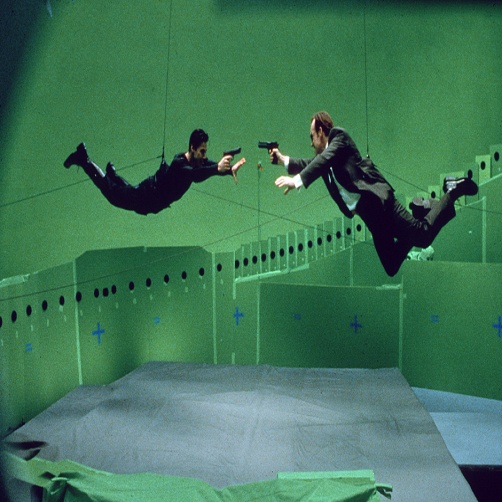 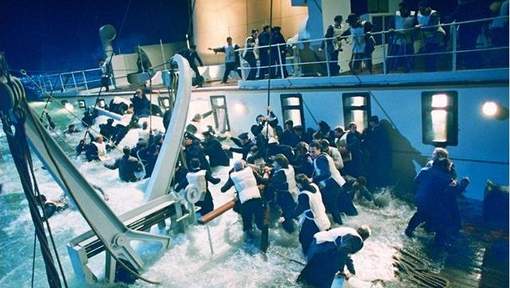 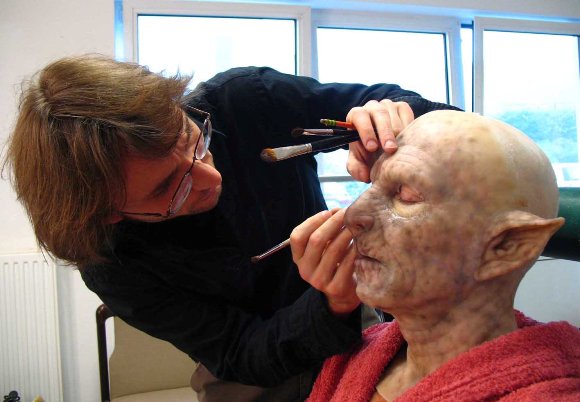 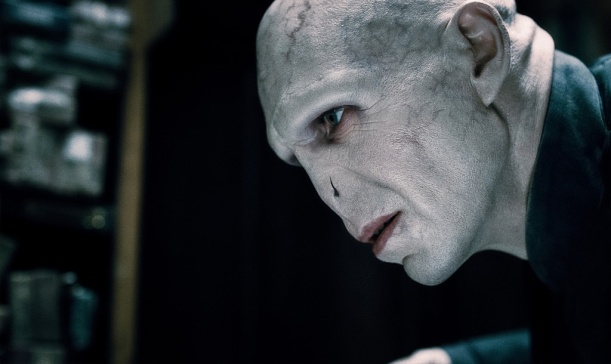 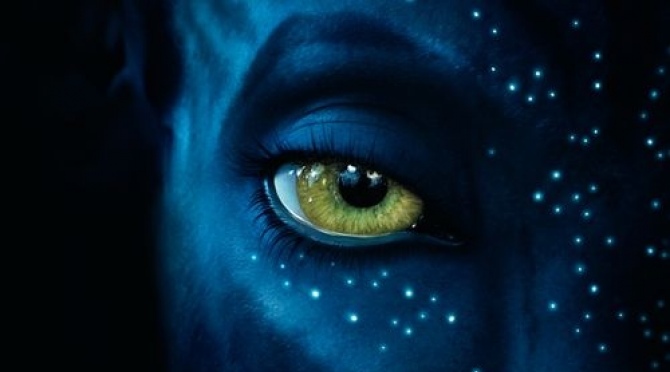 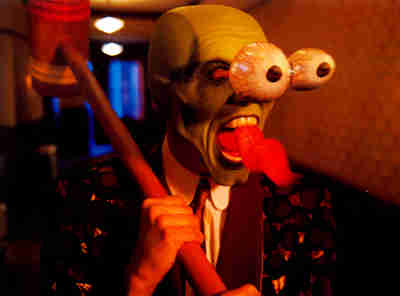 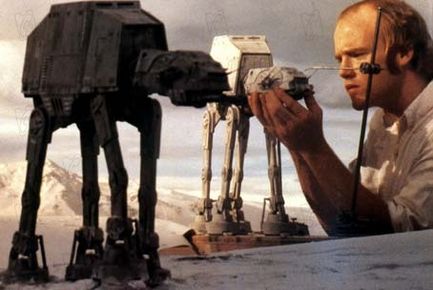 Qui était Georges Méliès?
9) A partir de ces photos, essayez de décrire 
		      ce que sont les effets spéciaux.
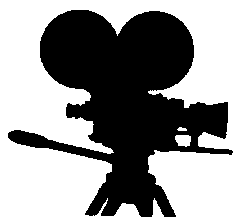 Qui était Georges Méliès?
Au fil du temps, les effets spéciaux ont changé. Maintenant nous avons les ordinateurs, le maquillage et beaucoup d’autres ressources. Méliès par contre devait trouver d’autres manières pour réaliser quelques effets spéciaux. Parcourons quelques exemples.
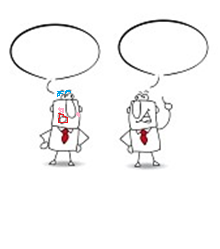 Prosper! Qu’est-ce que tu as fait?
J’ai utilisé du maquillage
Qui était Georges Méliès?
La sirène : L’actrice fait semblant de nager bien qu’en fait elle soit couchée sur un décor peint.
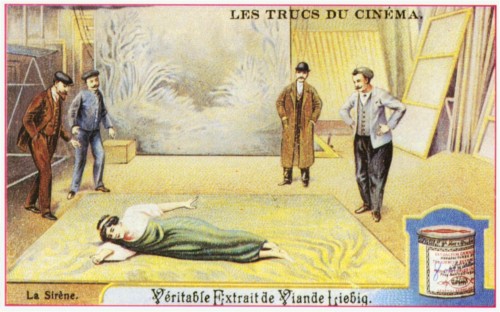 Qui était Georges Méliès?
Catastrophe de chemin de fer : Un décor et un train miniature sont utilisés pour imiter un accident de train.
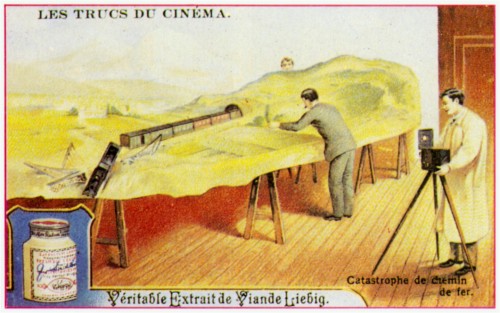 Qui était Georges Méliès?
Le maquillage
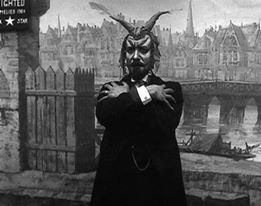 Qui était Georges Méliès?
Méliès a aussi fait interrompre le tournage. Après, sans changer de décor, il le reprend après avoir modifié un élément du décor. De cette façon-ci on obtient un “saut” dans la vue faisant disparaître, apparaître ou transformer un élément. Cet effet est utilisé beaucoup dans “Le diable noir” (1905).






		Photo 1				Photo 2
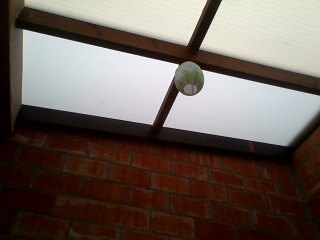 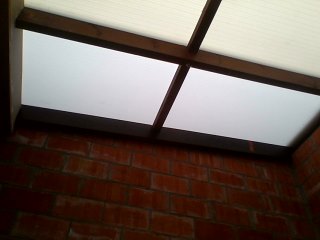 Qui était Georges Méliès?
Méliès utilise beaucoup de décors noirs ce qui permet de rendre invisible une personne ou un objet en le couvrant de noir. 
		Exemple 1: On peut faire lever un ballon en le fixant à un câble noir qui 	est invisible pour les spectateurs (= le black art).
		Exemple 2: On peut utiliser des hommes, habillés de noir qui peuvent 	porter des torches...
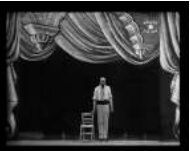 Qui était Georges Méliès?
Méliès a aussi experimenté avec fast et slow motion. Quelques exemples des films plus récents:
	 https://www.youtube.com/watch?v=kHW8rCKak8o
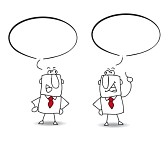 Je suis plus fast 
que toi!
Je suis très fast!
Qui était Georges Méliès?
Il a aussi experimenté avec time-lapse photography. Pour plus d’information, parcourez le site suivant: 
	http://phototrend.fr/2011/09/mp-93-les-bases-pour-realiser-un-bon-time-lapse/
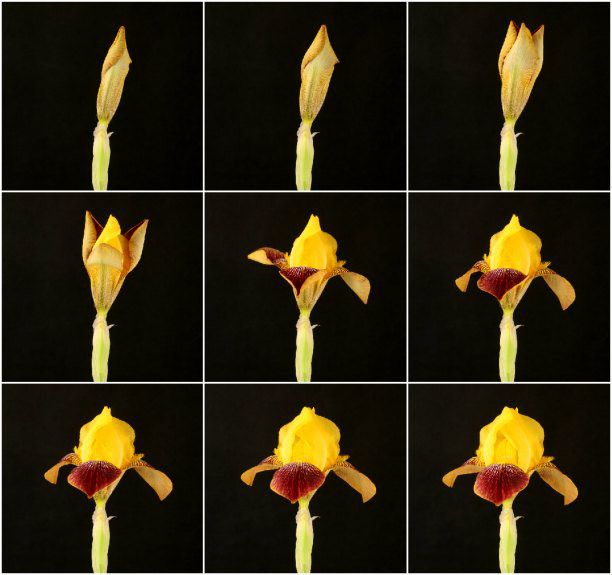 Qui était Georges Méliès?
Un autre exemple est stop motion ou bien l’animation image par image. Pour plus d’informations, visitez le site suivant: 
	http://fr.wikipedia.org/wiki/Animation_en_volume

	Pour un exemple: https://www.youtube.com/watch?v=DxAO9S9B7FQ
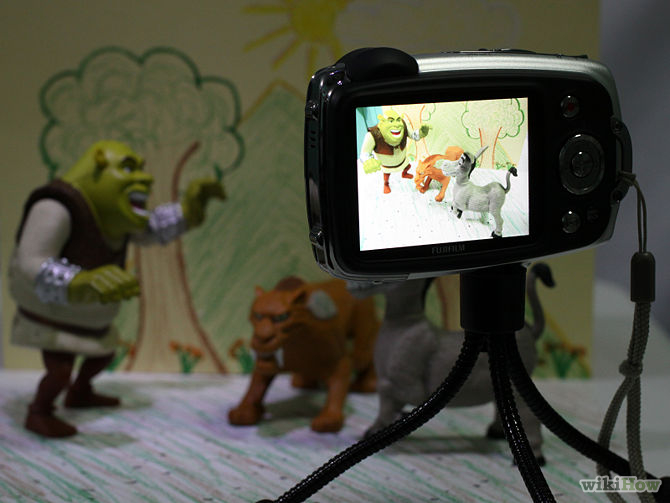 Qui était Georges Méliès?
Fade out (Le fondu de fermeture) et fade in (le fondu d’ouverture)

Pour plus d’informations, visitez les sites suivants:
	Fade out: http://fr.wikipedia.org/wiki/Fade_Out
	Fade in: http://fr.wiktionary.org/wiki/fade_in

Et: http://fr.wikipedia.org/wiki/Fondu





Un exemple: 
https://www.youtube.com/watch?v=3bup_zehvBo
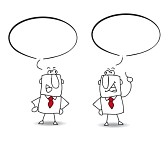 Non! Un fondu! Cela n’a rien à voir avec le fromage!
Une fondue au fromage? MMM! J’adore!
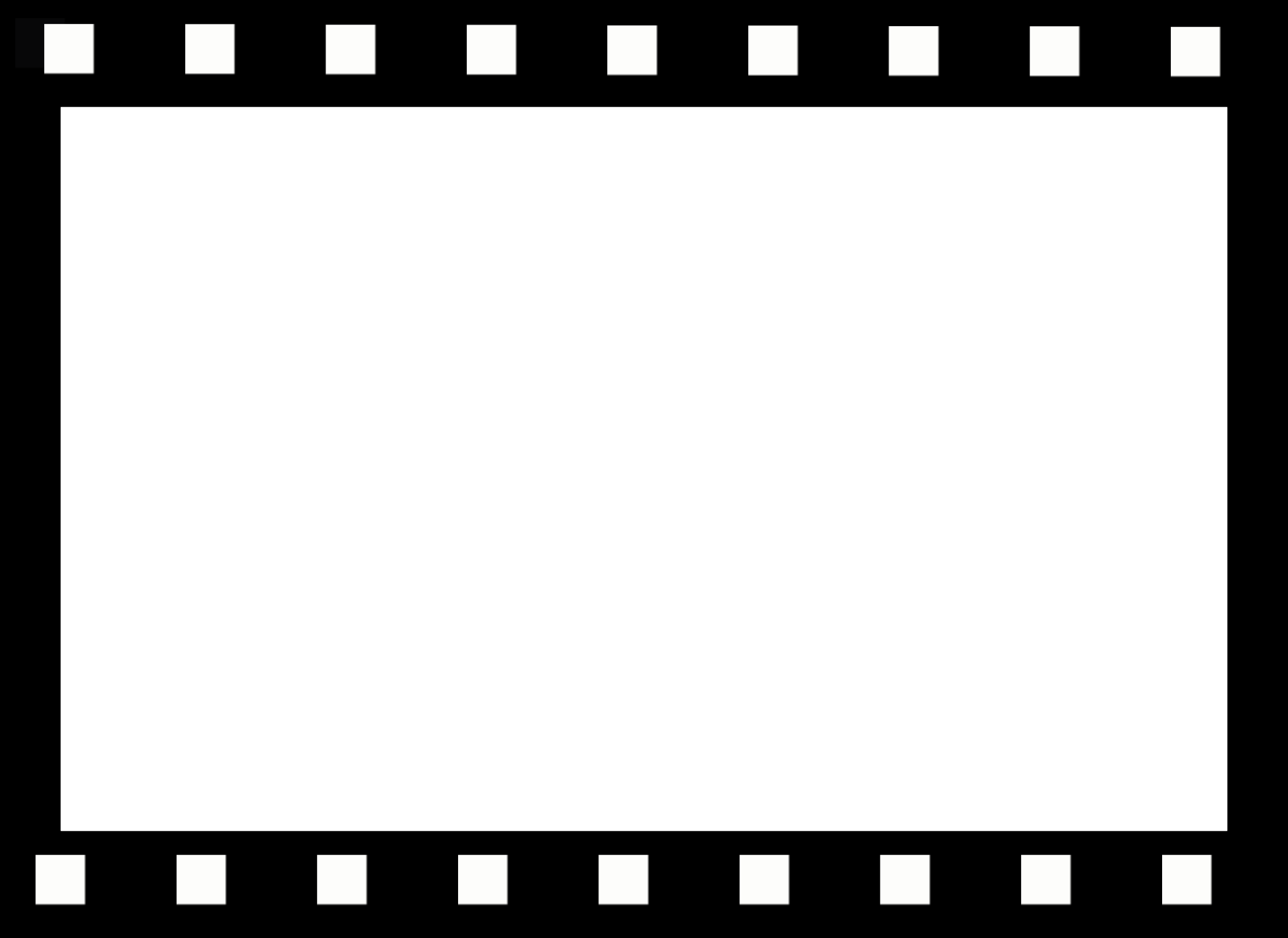 Aperçu
Introduction
Caractéristiques typiques pour les vieux films
Qui étaient les frères Lumière?
Qui était Georges Méliès?
Différences entre les frères Lumière et Méliès
Conclusion
Tâche
Processus
Evaluation
Ressources et objectifs
Différences entre les frères Lumière et Méliès
1) Après avoir vu quelques films des trois réalisateurs, est-ce que vous 
	pouvez me donner deux différences entre les films des frères
	 Lumières et les films de Méliès?
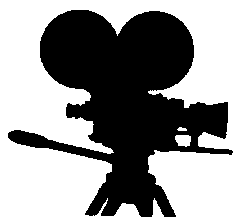 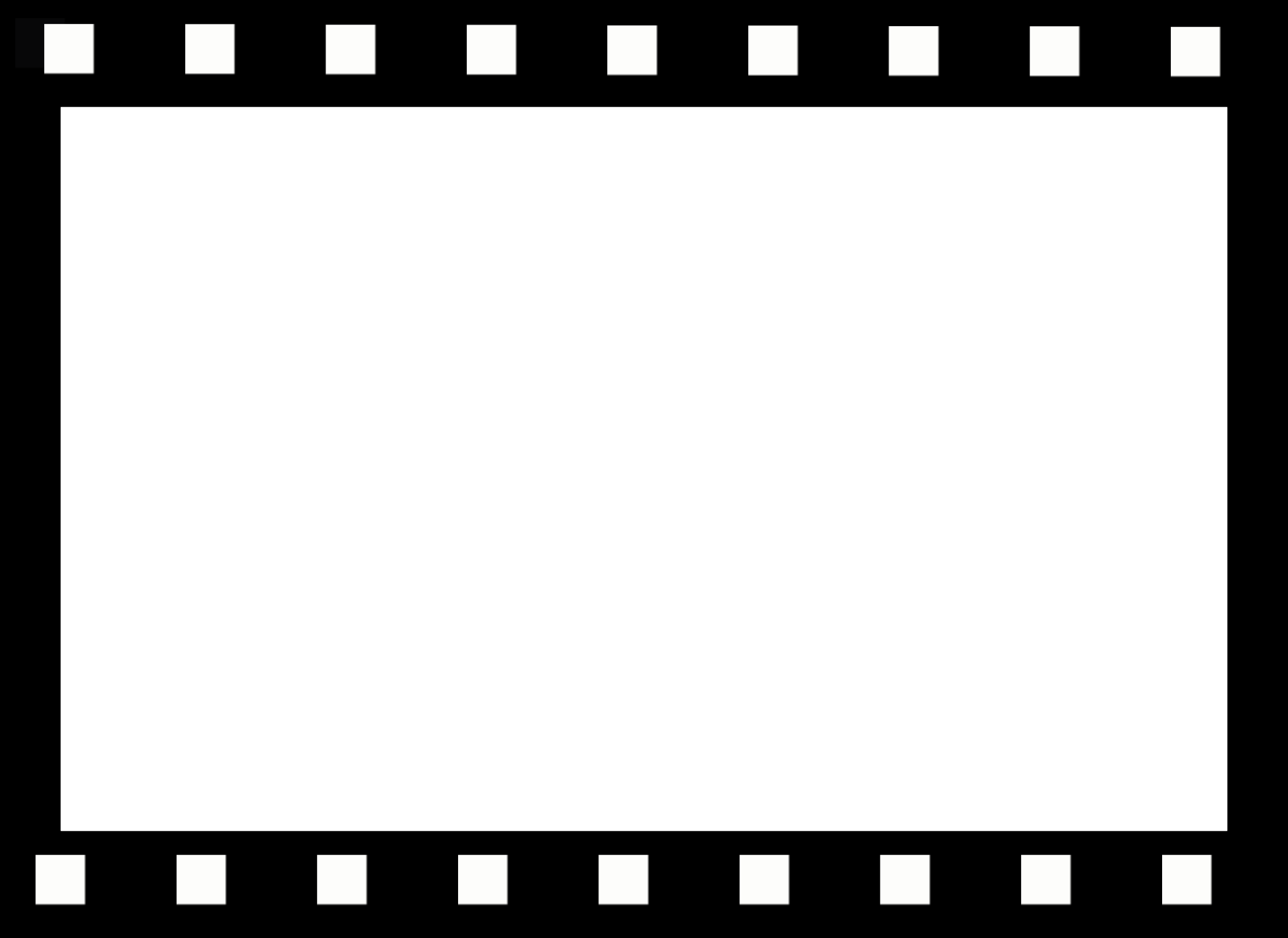 Aperçu
Introduction
Caractéristiques typiques pour les vieux films
Qui étaient les frères Lumière?
Qui était Georges Méliès?
Différences entre les frères Lumière et Méliès
Conclusion
Tâche
Processus
Evaluation
Ressources et objectifs
Conclusion
Le cinéma a connu deux pionniers superimportants!
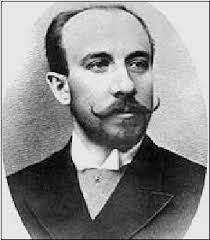 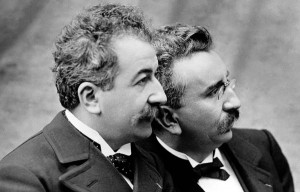 Conclusion
Répondez aux questions à choix multiple
		1) Quels étaient encore leurs noms?
		2) Quelle est la nationalité de ces pionniers?
		3) Qui a créé le premier film? Quand? Quel est le nom de ce film?
		4) Comment les spectateurs ont réagi?
		5) Les deux pionniers ont utilisé quels genres de films?
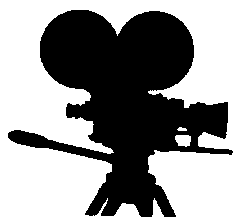 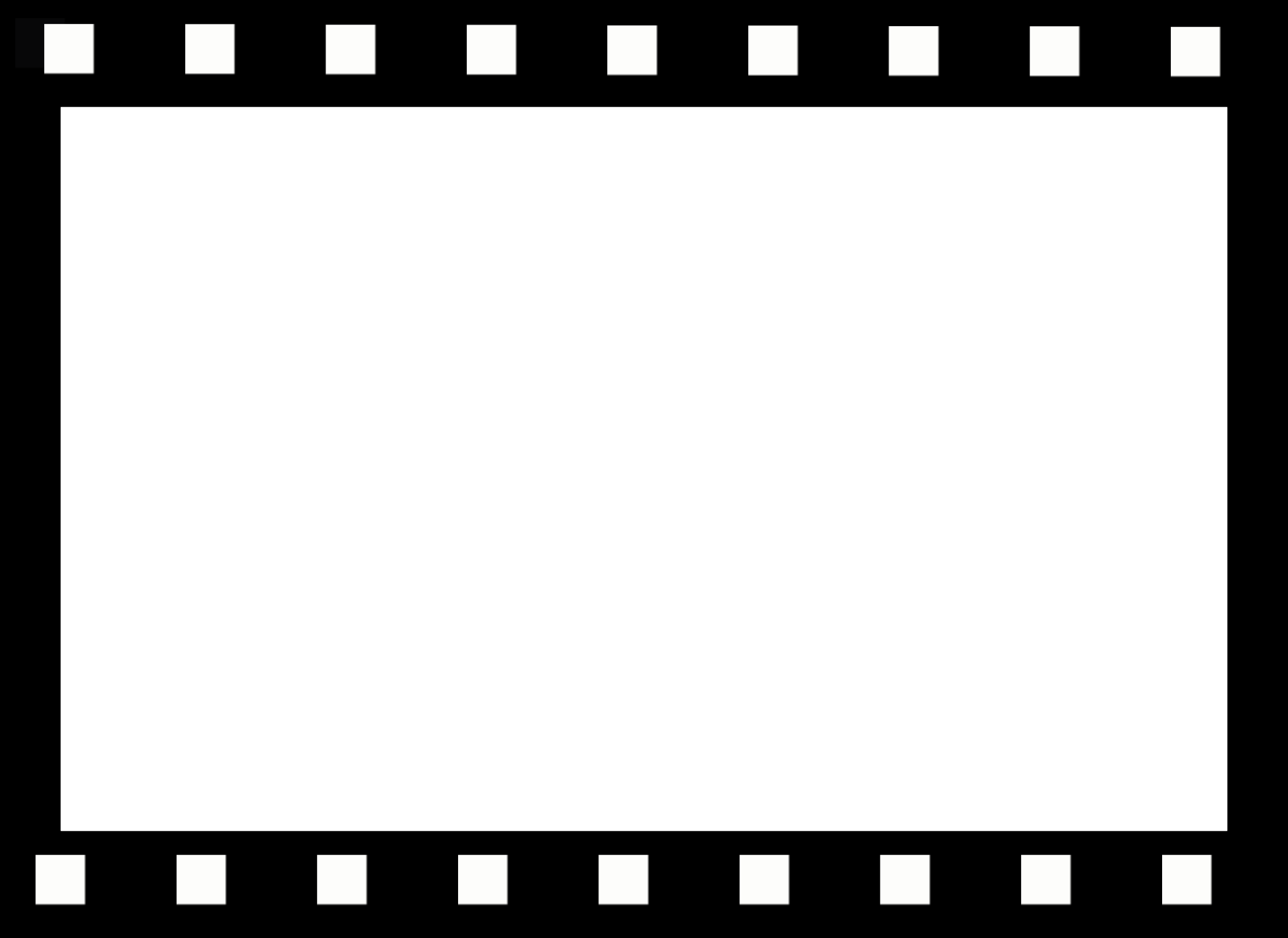 Aperçu
Introduction
Caractéristiques typiques pour les vieux films
Qui étaient les frères Lumière?
Qui était Georges Méliès?
Différences entre les frères Lumière et Méliès
Conclusion
Tâche
Processus
Evaluation
Ressources et objectifs
Tâche
Maintenant c’est à vous! Imaginez-vous que vous êtes l’élève de Méliès...
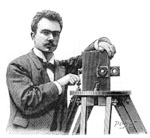 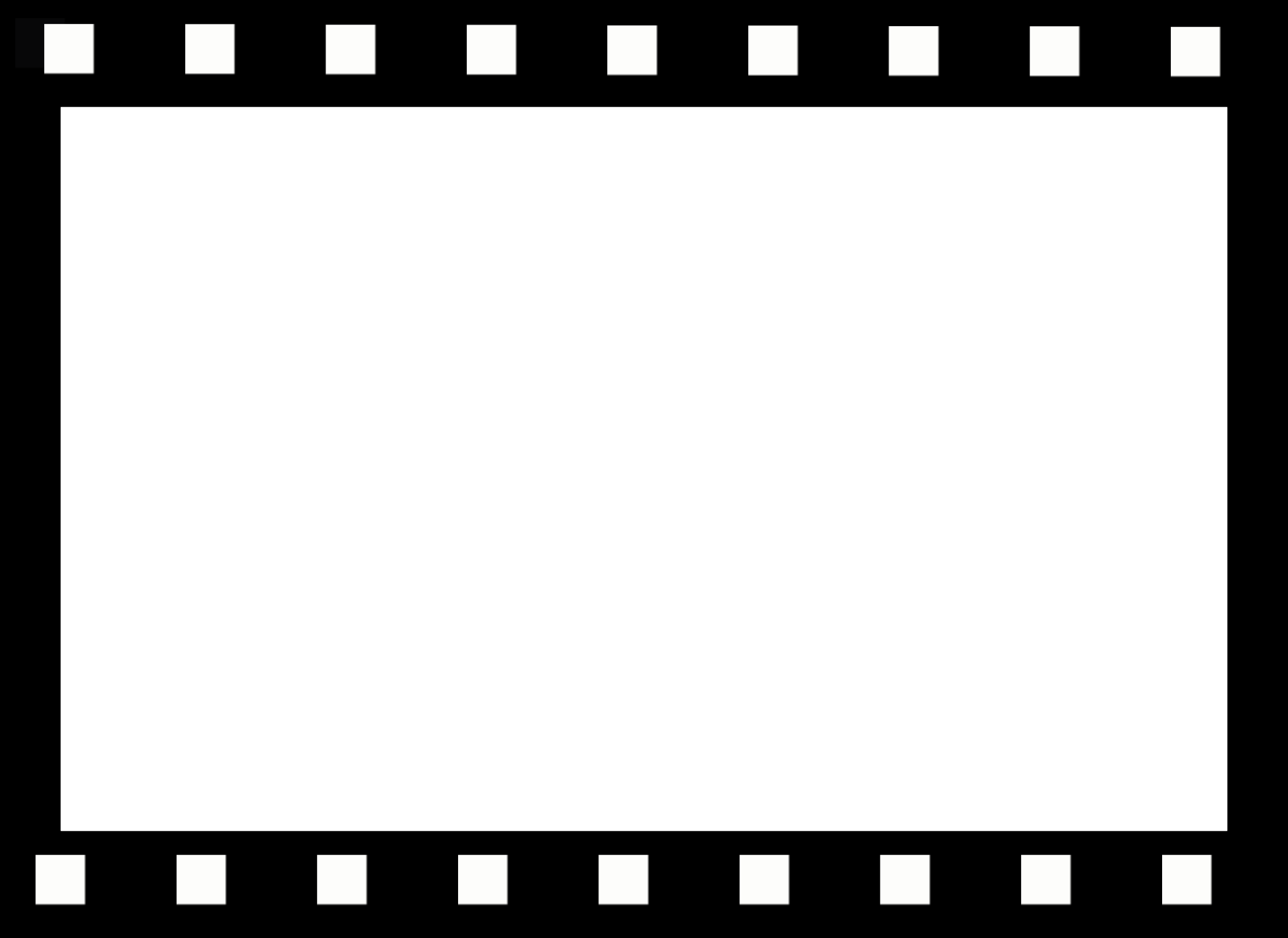 Aperçu
Introduction
Caractéristiques typiques pour les vieux films
Qui étaient les frères Lumière?
Qui était Georges Méliès?
Différences entre les frères Lumière et Méliès
Conclusion
Tâche
Processus
Evaluation
Ressources et objectifs
Processus
Mettez-vous d’abord à 4

Écrivez ensuite une histoire pour votre film (environ une page). 

Après, créez une scène (au moins 30 secondes-1 minute)
Attention: Comme vous êtes l’élève de Méliès vous allez tenir compte de ces éléments:
Noir et blanc
Sourd (vous ne pouvez donc pas parler)
Utilisez de la musique
La caméra ne peut pas bouger (à gauche, droite...)
Utilisez des effets spéciaux (au moins un) qu’on a vus dans cette webquest.

Présentez votre film devant la classe 
Expliquez de quoi votre film porte.
Expliquez comment vous avez travaillé.
Dites quel scène on va voir dans le cours.
Montrez la scène.

Donnez votre travail écrit (l’histoire de votre film) au professeur
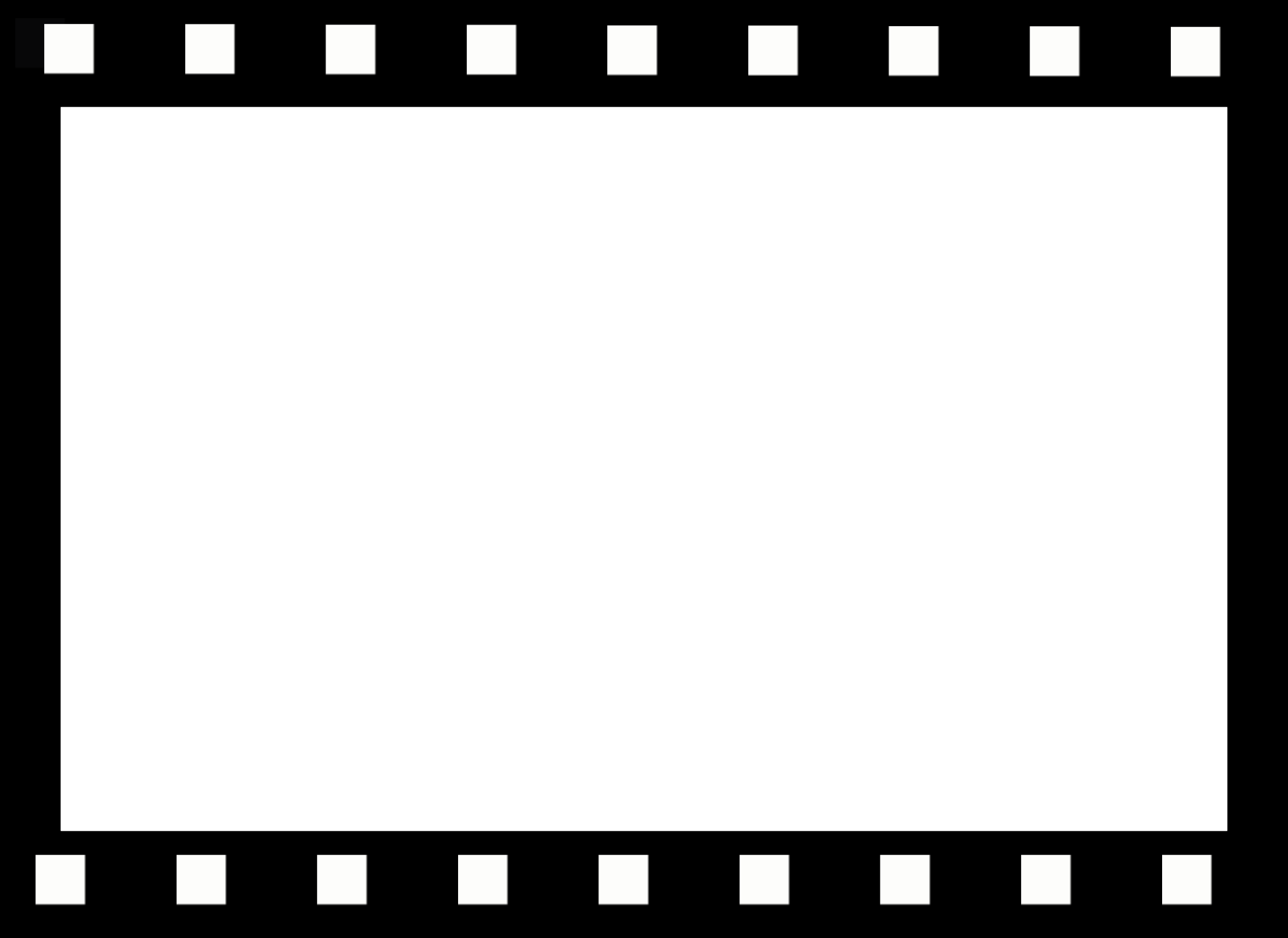 Aperçu
Introduction
Caractéristiques typiques pour les vieux films
Qui étaient les frères Lumière?
Qui était Georges Méliès?
Différences entre les frères Lumière et Méliès
Conclusion
Tâche
Processus
Evaluation
Ressources et objectifs
Evaluation
Evaluation de votre travail écrit: Le document de la webquest
Evaluation
Évaluation de la présentation
Evaluation
Evaluation de votre travail écrit: l’histoire
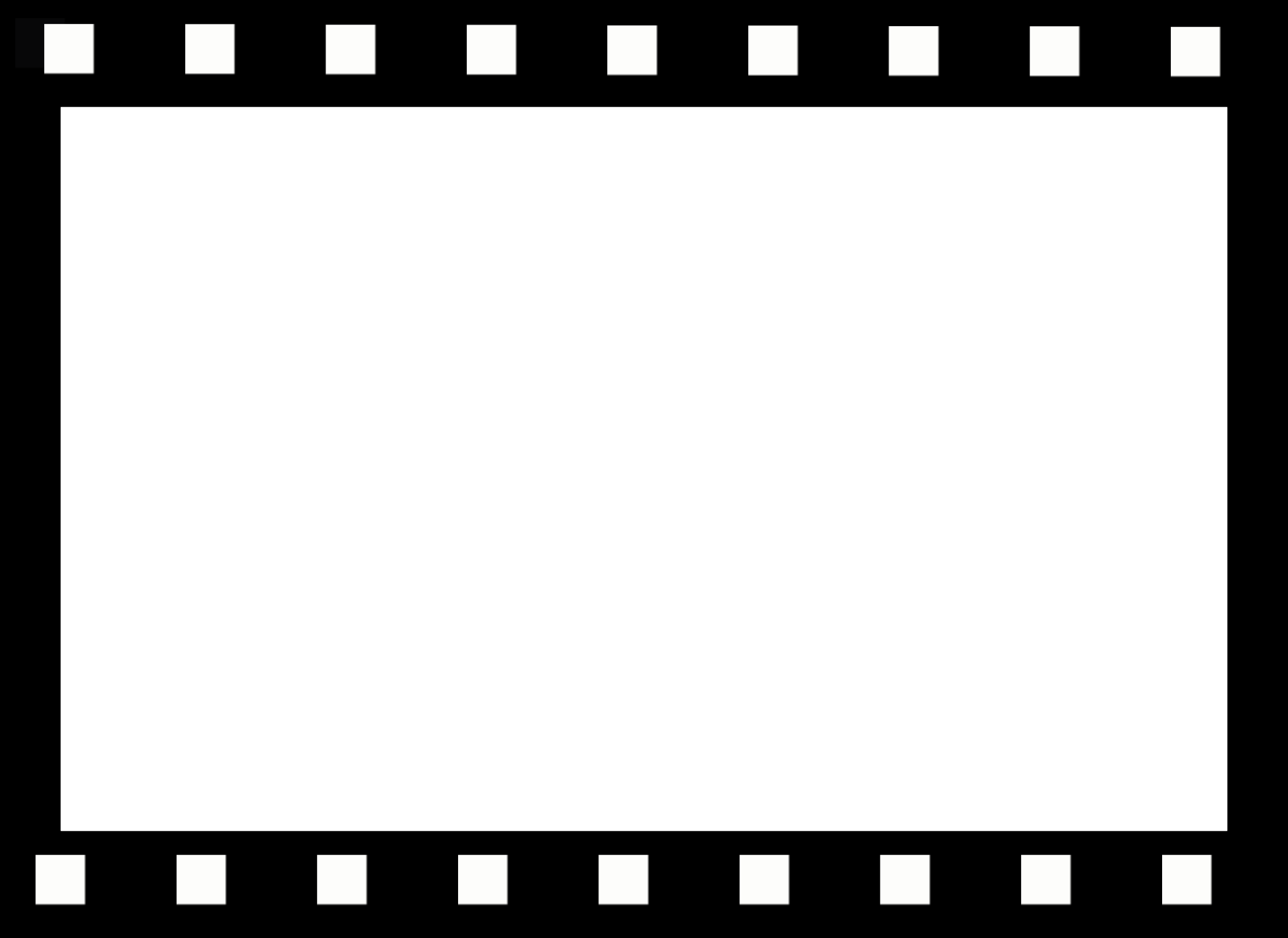 Aperçu
Introduction
Caractéristiques typiques pour les vieux films
Qui étaient les frères Lumière?
Qui était Georges Méliès?
Différences entre les frères Lumière et Méliès
Conclusion
Tâche
Processus
Evaluation
Ressources et objectifs
Ressources et objectifs
http://www.allocine.fr/personne/fichepersonne_gen_cpersonne=10070.html
https://www.youtube.com/watch?v=EXhtq01E6JI
https://www.youtube.com/watch?v=CXlHmxWMBWQ
https://www.youtube.com/watch?v=b9MoAQJFn_8
https://www.youtube.com/watch?v=DcKOdfpHJpM
https://www.youtube.com/watch?v=iYR0Gf8JfI8
https://www.youtube.com/watch?v=0voUlJJU1n4 
http://www.allocine.fr/personne/fichepersonne_gen_cpersonne=10070.html
https://www.youtube.com/watch?v=nXbjYaXVVqM&list=PL0AF02C8E6F4DA958
https://www.youtube.com/watch?v=8oFnOAnL8Ss&list=PL0AF02C8E6F4DA958&index=2
https://www.youtube.com/watch?v=f7-x93QagJU 
https://www.youtube.com/watch?v=wbJ01n5uoxc
https://www.youtube.com/watch?v=kHW8rCKak8o
Ressources et objectifs
http://phototrend.fr/2011/09/mp-93-les-bases-pour-realiser-un-bon-time-lapse/ 
http://fr.wikipedia.org/wiki/Animation_en_volume 
https://www.youtube.com/watch?v=DxAO9S9B7FQ
http://fr.wikipedia.org/wiki/Fade_Out
http://fr.wiktionary.org/wiki/fade_in
http://fr.wikipedia.org/wiki/Fondu
https://www.youtube.com/watch?v=3bup_zehvBo
Ressources et objectifs
Les objectifs: A la fin de ces cours les élèves sont capables de
Travailler en groupe
Sélectionner de l’information pertinente d’un texte
Résumer un film
Faire une présentation
Sélectionner de l’information pertinente d’un interview et d’un film
Montrer de l’intérêt pour la culture française
Ecrire une histoire
Prendre la parole
Dire qu’ils n’ont pas tout compris
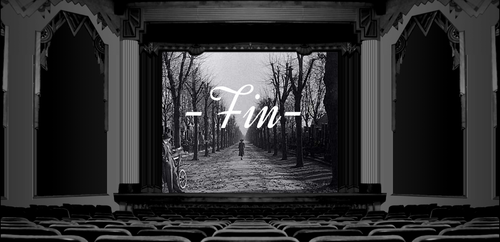 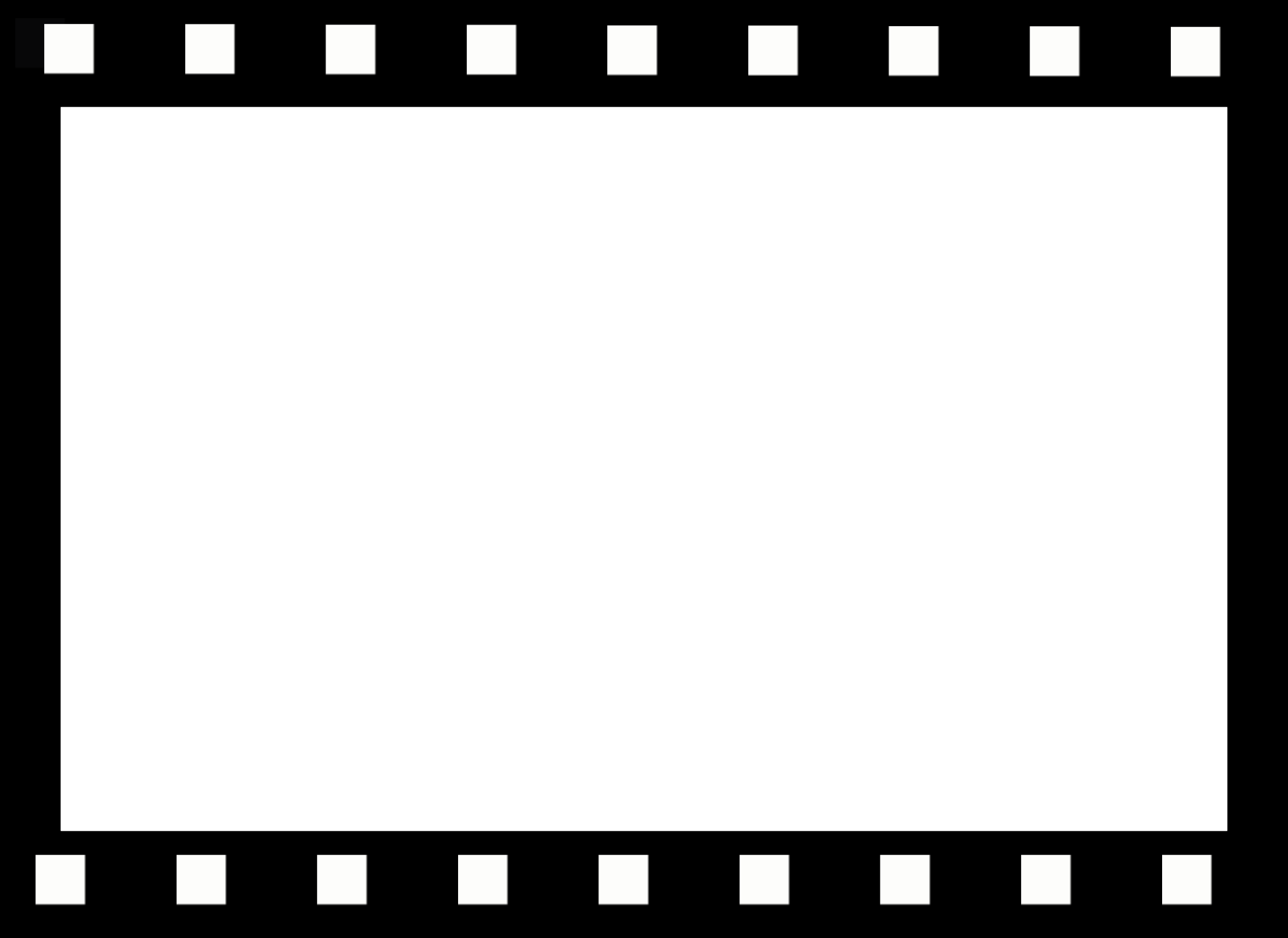